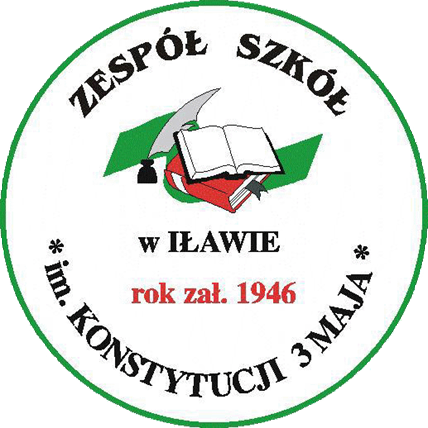 MÓJ ZAWÓD
Technik       ORGANIZACJI REKLAMY
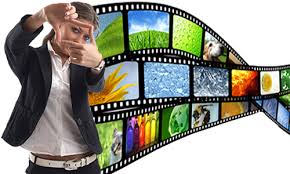 Technik organizacji reklamy
Technik organizacji reklamy to osoba, która organizuje oraz prowadzi sprzedaż produktów i usług reklamowych. Potrafi zorganizować i prowadzić kampanie           reklamowe. Projektuje oraz wykonuje środki reklamowe.
Absolwent technikum organizacji reklamy posiada następujące umiejętności:
przechodzenia z jednej czynności do innej               i szybkiego tempa pracy, 
wyobraźni twórczej,
wrażliwości estetycznej,
kreatywności i abstrakcyjności myślenia, łatwości           i jasności wypowiadania się w mowie i piśmie,
samodzielności i cierpliwości.
Zdobędziesz takie kwalifikacje, jak:


Sprzedaż produktów i usług reklamowych


Organizacja i prowadzenie kampanii reklamowej
PERSPEKTYWY ZATRUDNIENIA
 Czeka na Ciebie praca w mediach, agencjach reklamowych, agencjach PR. Możesz pracować, jako agent reklamowy, copywriter, art designer, specjalista ds. marketingu, specjalista ds. reklamy, organizator działań promocyjnych, a nawet jako fotograf 
reklamowy czy też scenarzysta lub reżyser reklamy. Zatrudnienie znajdziesz też           w każdej firmie, w której potrzebni są specjaliści od promocji i reklamy -czyli wszędzie.
Ucząc się w naszej szkole  na kierunku technik organizacji reklamy dowiesz się, jak należy projektować reklamę prasową, radiową, spot reklamowy, plakat, ulotki oraz reklamę internetową i zewnętrzną.          Dowiesz się, jak trafnie dobierać formy reklamy i media. Poznasz podstawy rysunku, projektowania graficznego  i fotografii reklamowej. Zdobędziesz umiejętności prowadzenia prezentacji i rozmów sprzedażowych 
oraz pozyskiwania klientów, a także prowadzenia           i opracowywania badań marketingowych. 
Dowiesz się też, jak funkcjonują agencje reklamowe.
Pracownia komputerowa